Se présenter en français
PRÉSENTATION  :


Nom et Prénom : 


Âge :


Occupation / Métier 


Loisirs


Nationalité / Résidence


Situation familiale
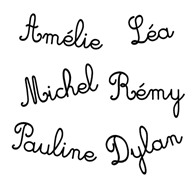 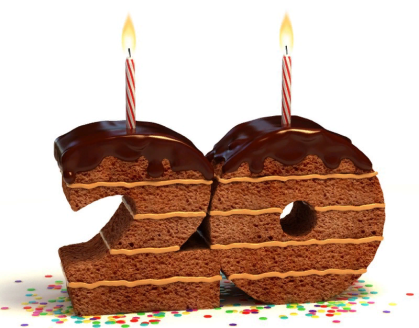 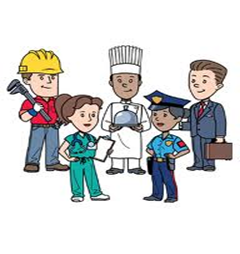 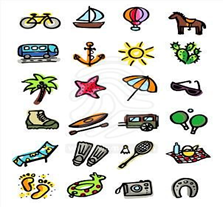 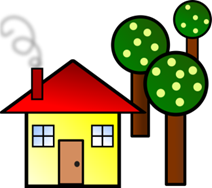 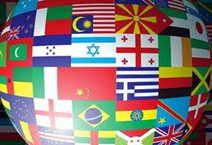 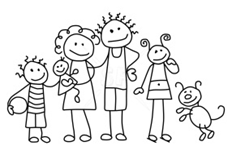 Nom et Prénom
Bonjour!
Je m’appelle   Olga Hugo
(-  Je suis  Olga)
Bonjour! 
Comment vous appelez-vous?
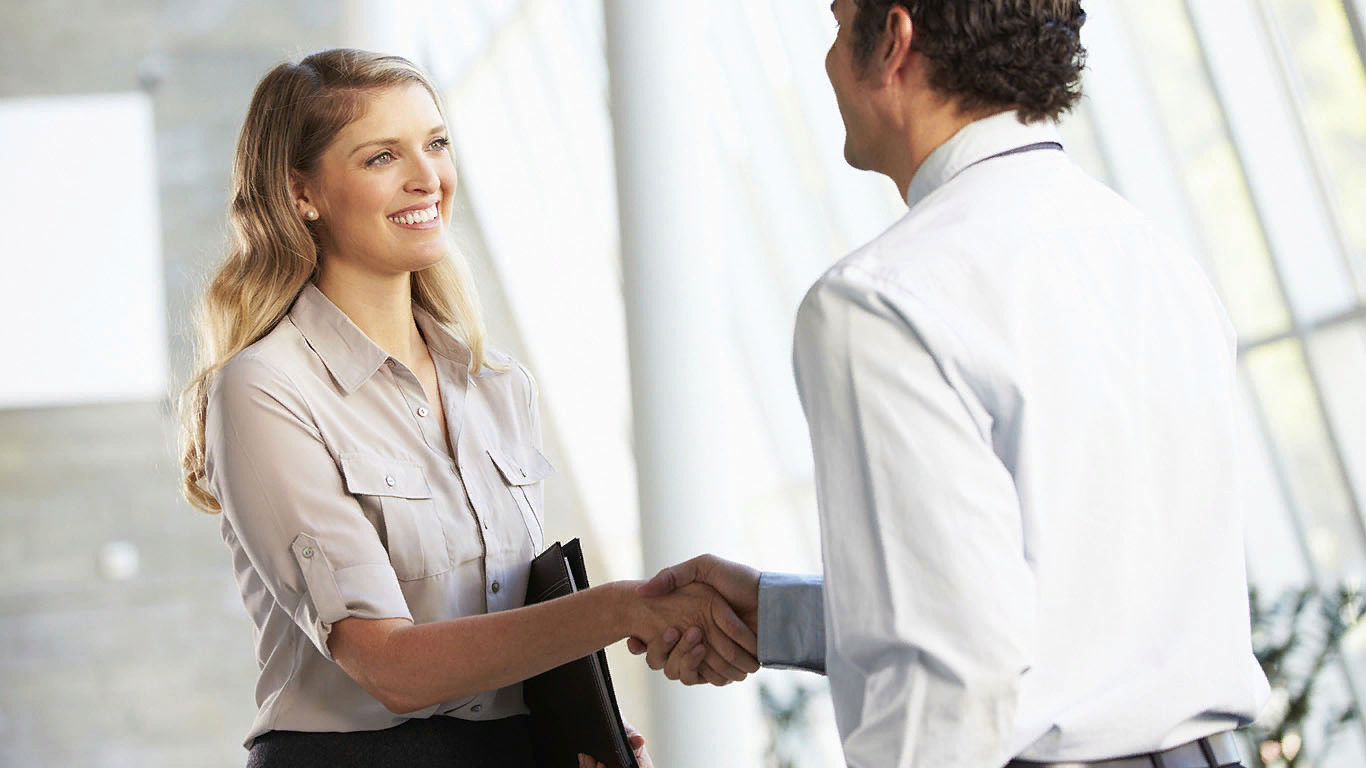 Nom et Prénom
Mon prénom est Olga.
Quel est votre prénom?
Mon nom est Hugo.
Quel est votre nom?
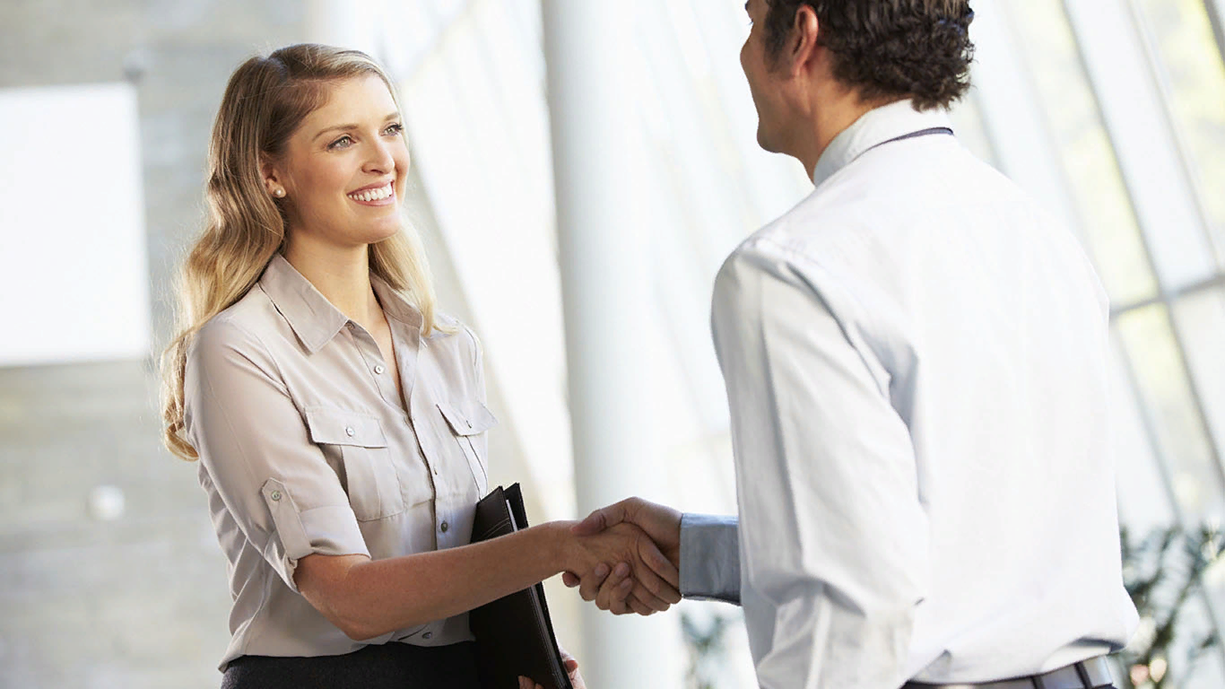 -Salut! Comment tu t’appelles?
Salut! Je m’appelle Claude.  
Et toi?
- Je suis Pauline!
- Enchanté!
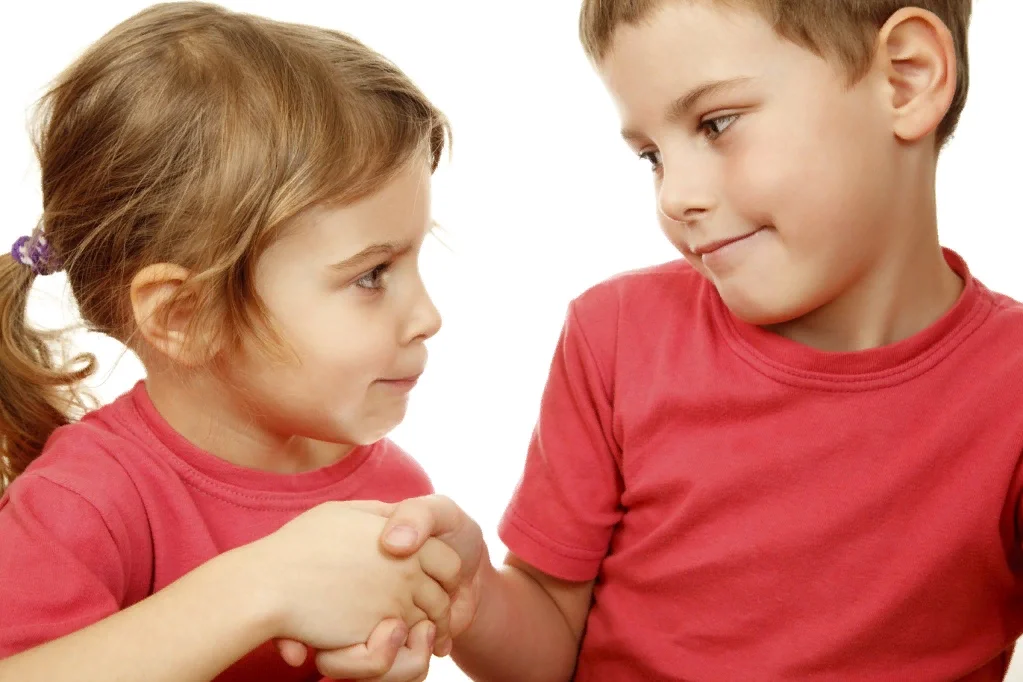 S’appeler
je m'appelletu t'appellesil s'appellenous nous appelonsvous vous appelezils s'appellent
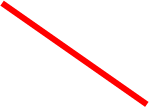 Comment il s’appelle?
Il s’appelle Emmanuel
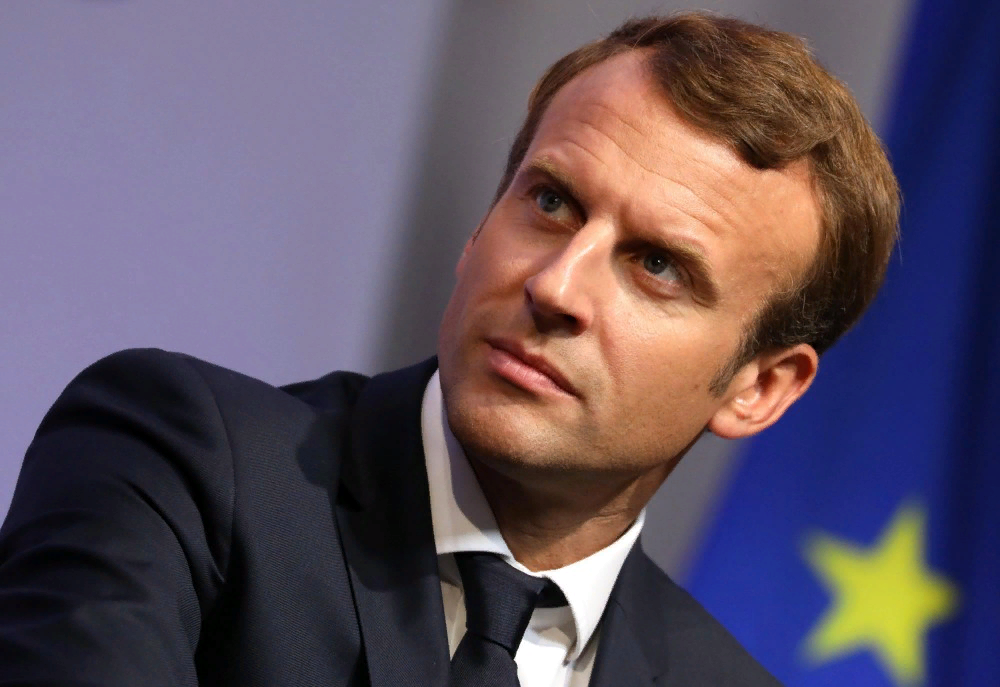 Nationalité / Résidence
- Quelle est votre nationalité?
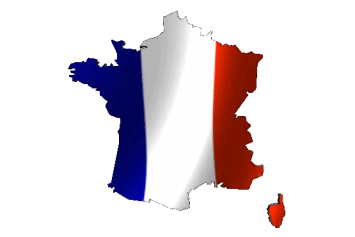 - Je suis française. Et vous?
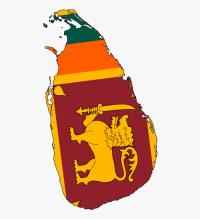 - Je suis Sri Lankais
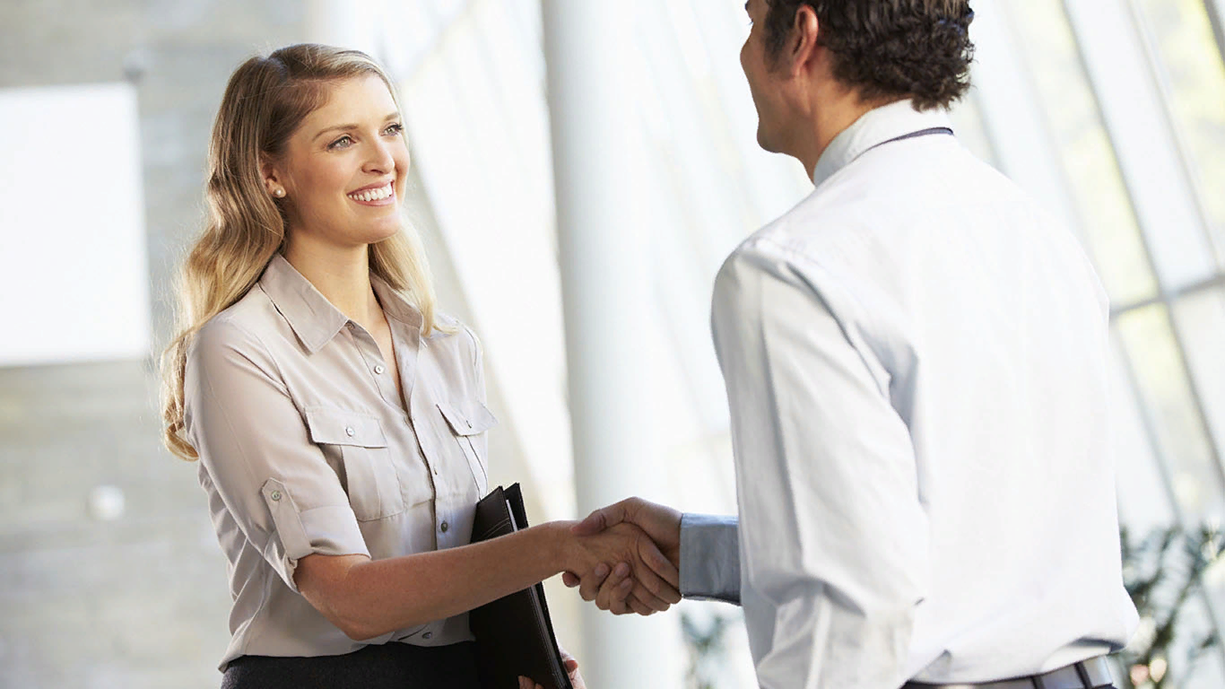 Nationalité / Résidence
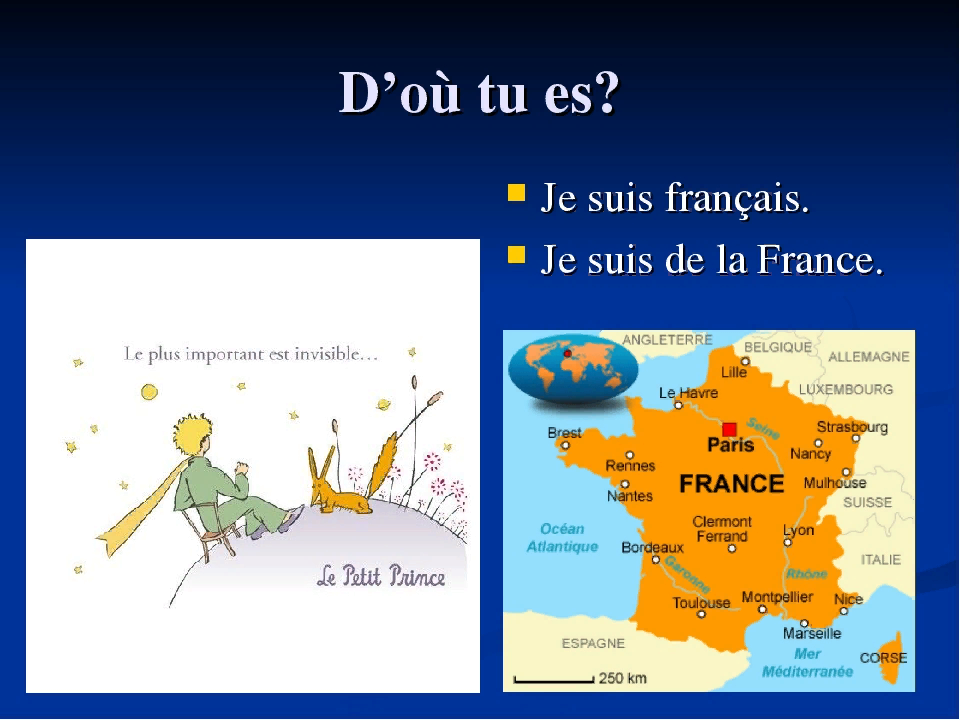 Quel est votre pays d’origine?
Je suis de France. Et vous?
Je viens de Sri Lanka
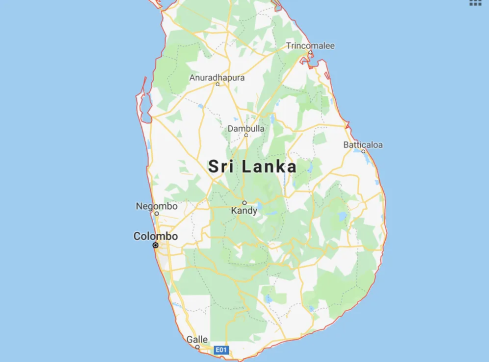 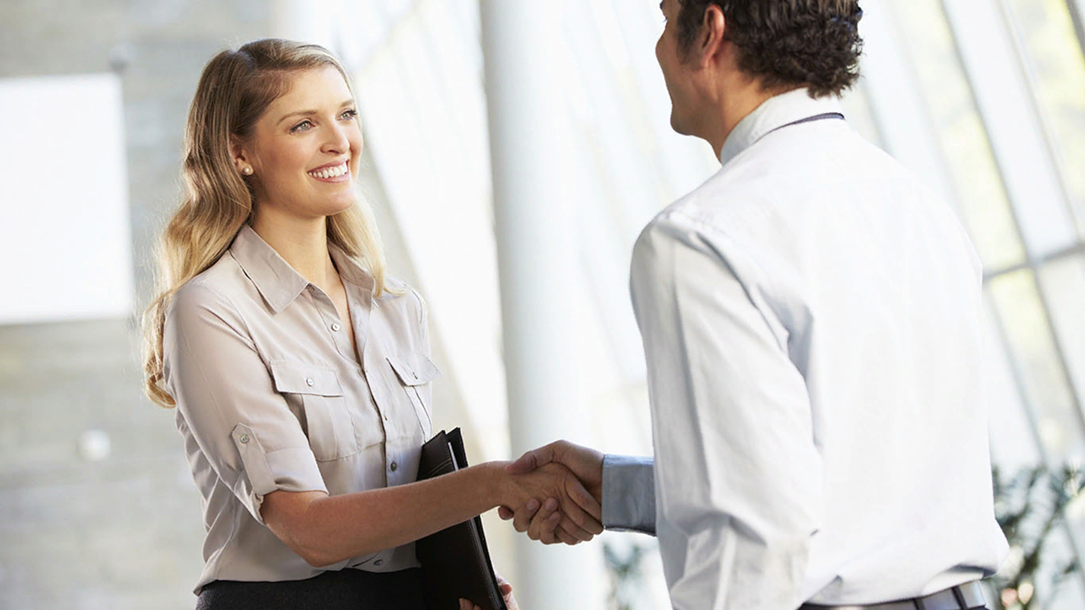 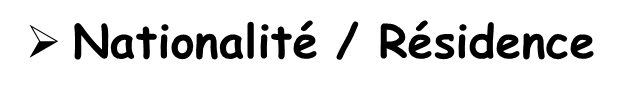 D’où tu es?
Je suis de France. Et toi?
Je viens de Biélorussie.
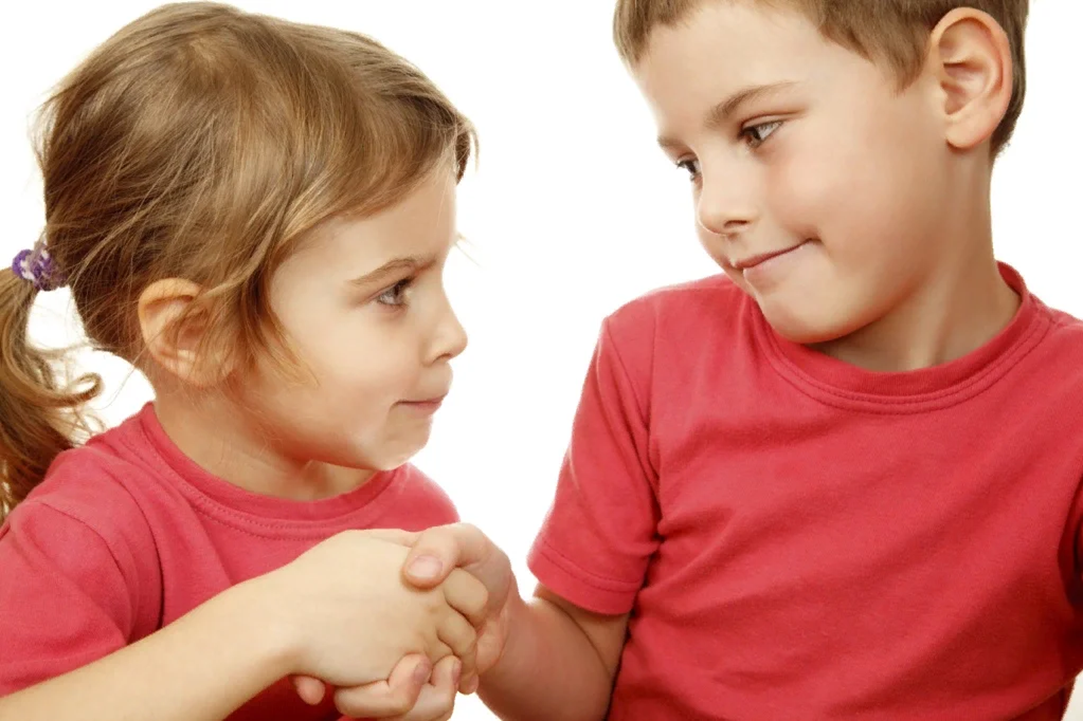 être
je suistu esil est
Elle estnous sommesvous êtesils sont
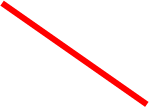 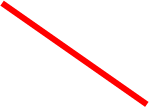 être
je suis       Françaistu es          Russeil est          Sri-Lankais
Elle est      Françaisenous sommes  Chinoisvous êtes  Polonaisils sont       Allemands
Elles sont    Anglaises
Je suis de France
Tu es de Russie
Il est de Sri-Lanka
Elle est de France
Nous sommes de Chine
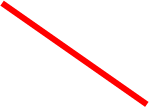 Vous êtes de Pologne
Ils sont d’Allemagne
Elles sont d’Angleterre
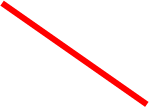 Occupation / Métier
Qu’est-ce que vous faites dans la vie?
Je suis ingénieur. Et vous, quelle est 
votre profession?
- Je suis professeure à l’école
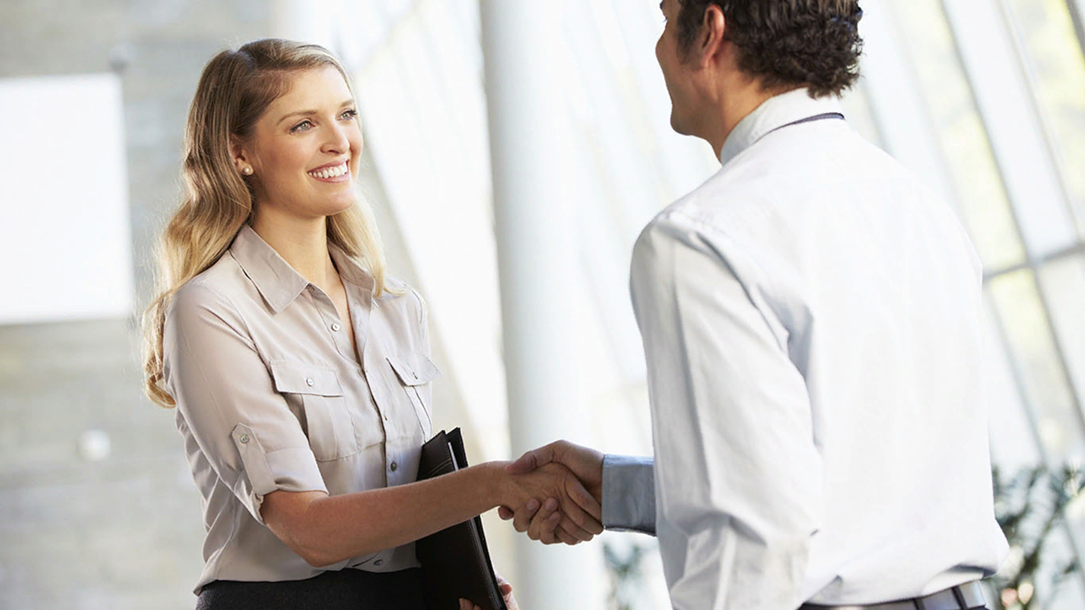 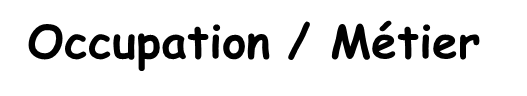 Qu’est-ce que tu fais dans la vie?
Je suis étudiant. Et toi?
Moi aussi, j’étudie en quartième année de l’université de technologie
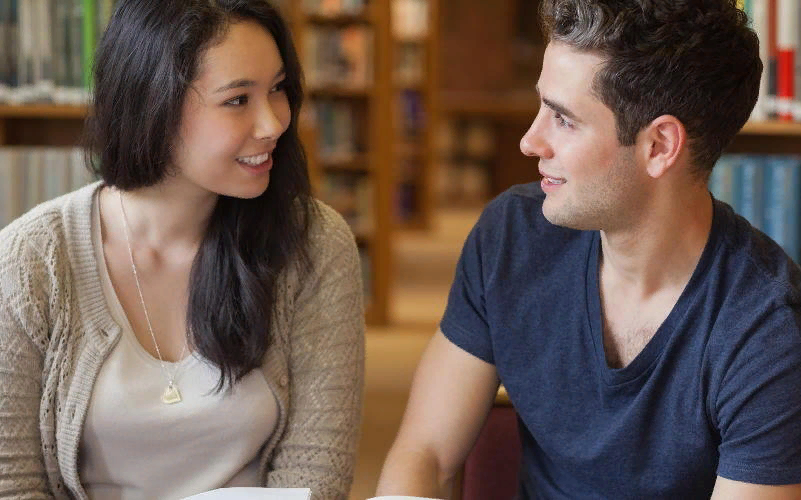 Âge :
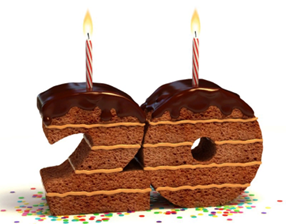 Quel âge as-tu?
J’ai vingt ans
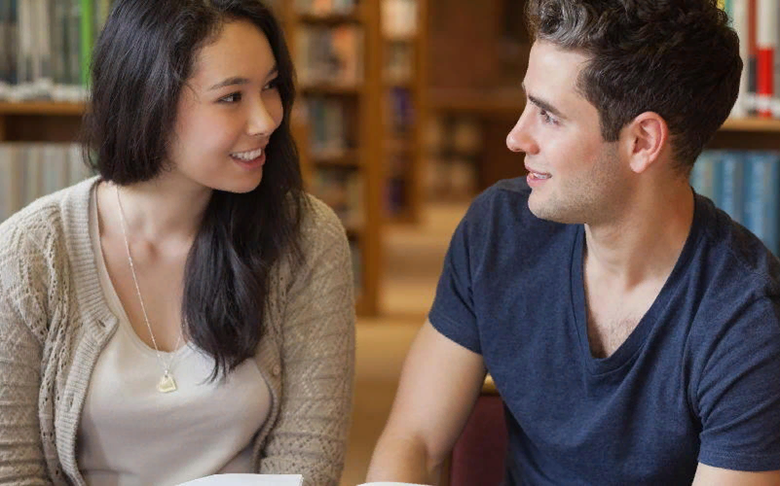 Âge :
Quel âge avez-vous?
J’ai trente ans.
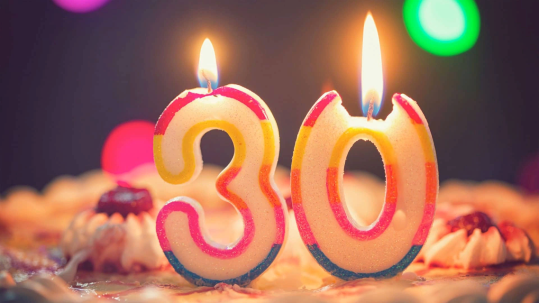 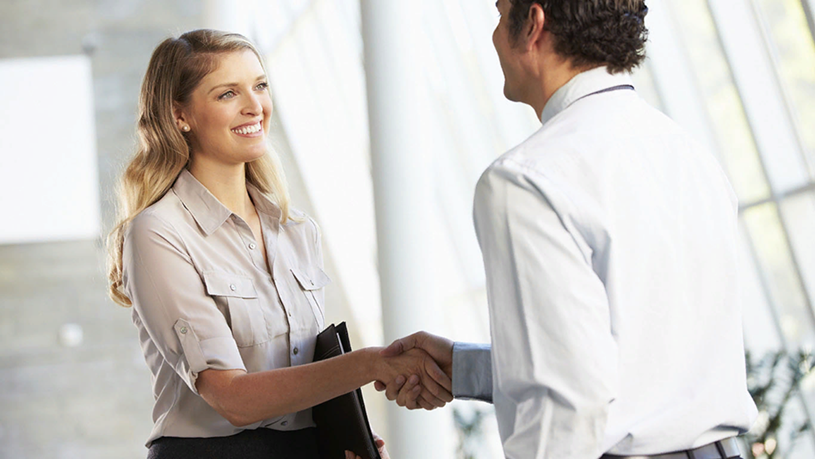 avoir
dix ans
vingt ans
Trente ans
Quarante ans
Cinquante ans
j'aitu asil anous avonsvous avezils ont
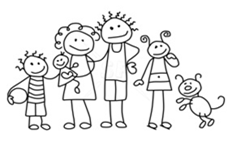 Situation familiale
Avez-vous une famille?
Oui, je suis mariée,
J’ai un enfant. Et vous?
- Je suis célibataire.
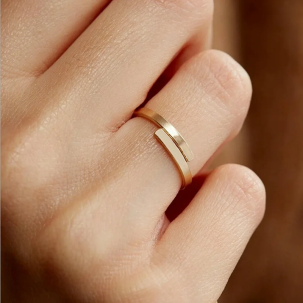 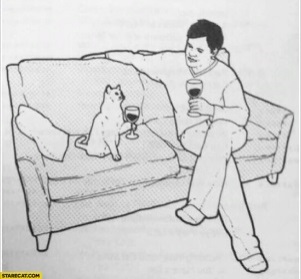 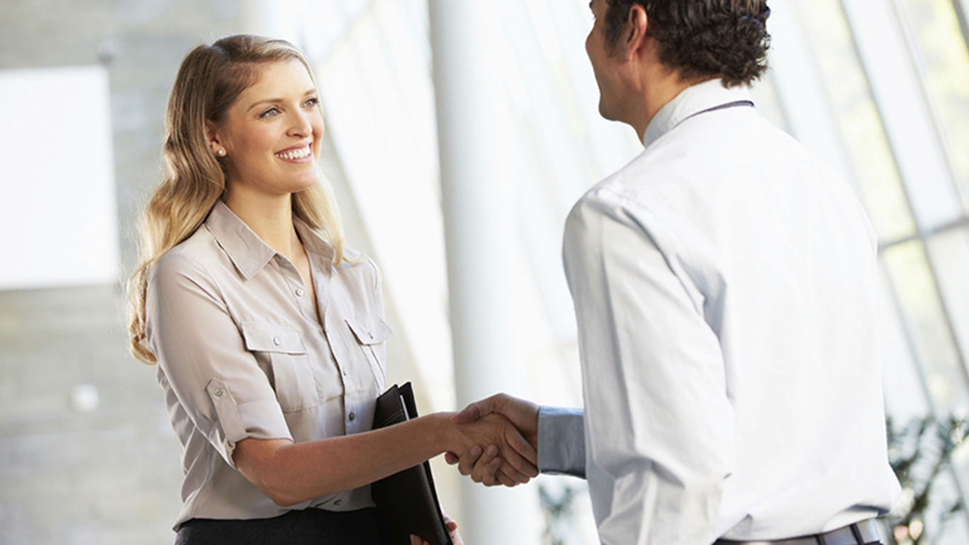 Être  + nom
Être + nationalité
Être de + pays d’origine
Être  + profession
Être + situation familiale
Je suis Olga Hugo
Je suis Française
Je suis de France
Je suis professeure
Je suis mariée
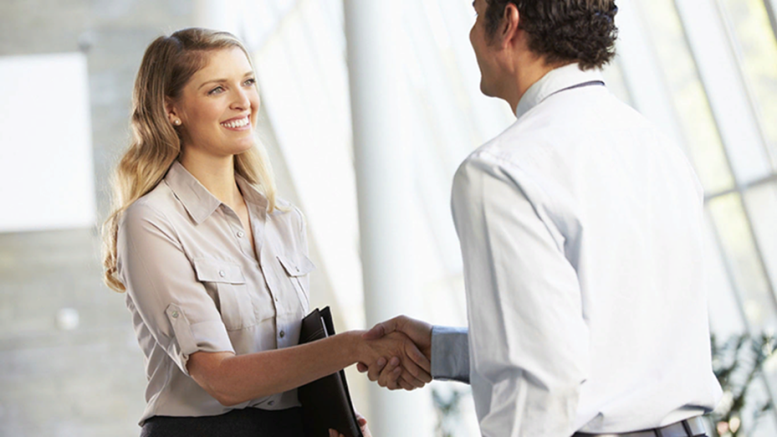 Avoir + âge
Avoir + une famille
Avoir + des enfants
J’ai trente ans
J’ai une famille
J’ai un enfant
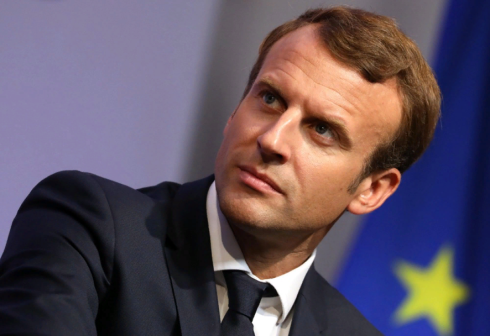 Parlez de lui
Il s’appelle ...
Être  + nom
Être + nationalité
Être de + pays d’origine
Être  + profession
Être + situation familiale
Avoir + âge
Avoir + une famille
Avoir + des enfants
Il a ...
Parlez de vous
Je ...
Être  + nom
Être + nationalité
Être de + pays d’origine
Être  + profession
Être + situation familiale
Avoir + âge
Avoir + une famille
Avoir + des enfants
Je ...
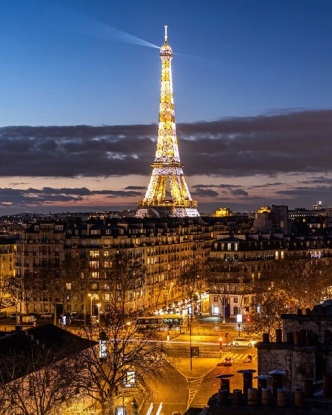 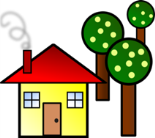 Résidence
Où habitez-vous?
J’habite à Paris. Et vous?
J’habite à Colombo.
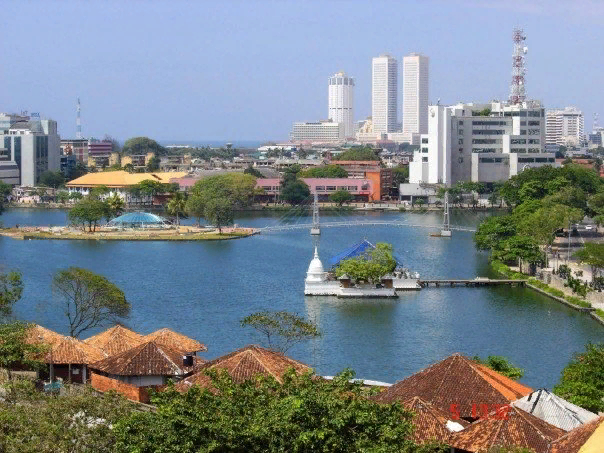 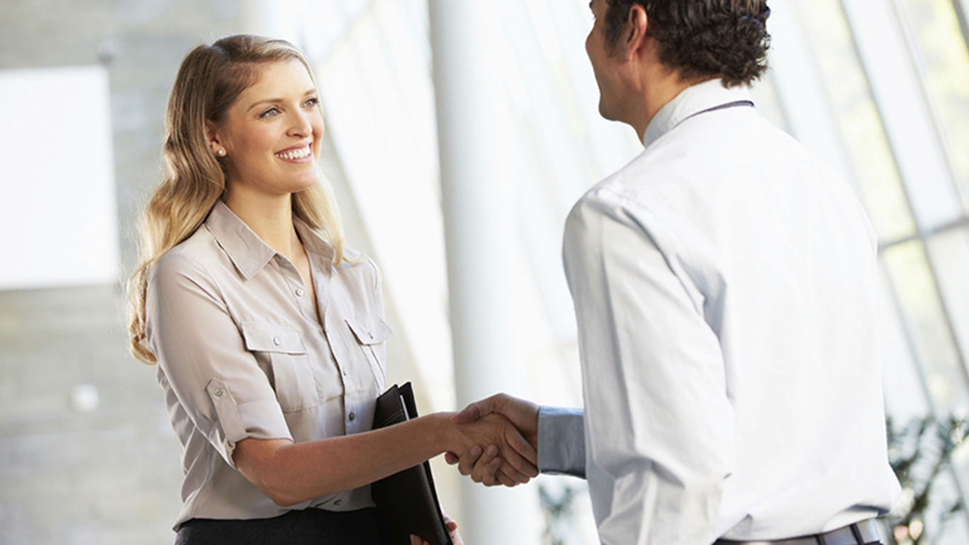 habiter
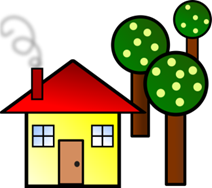 j'habitetu habitesil habitenous habitonsvous habitezils habitent
habiter
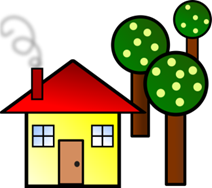 S’appeler
j'habitetu habitesil habitenous habitonsvous habitezils habitent
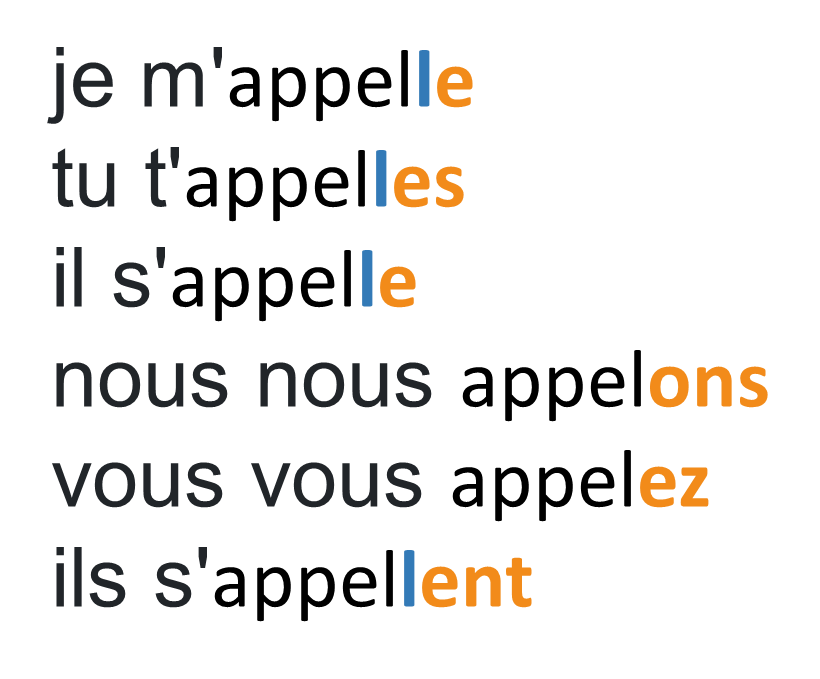 -Quelles langues parlez-vous ?
-Je parle français, anglais et un peu russe. Et vous?
Je parle anglais , allemand et un peu français. 
Parlez-vous allemand?
Non, je ne parle pas allemand.
Parler
je parletu parlesil parlenous parlonsvous parlezils parlent
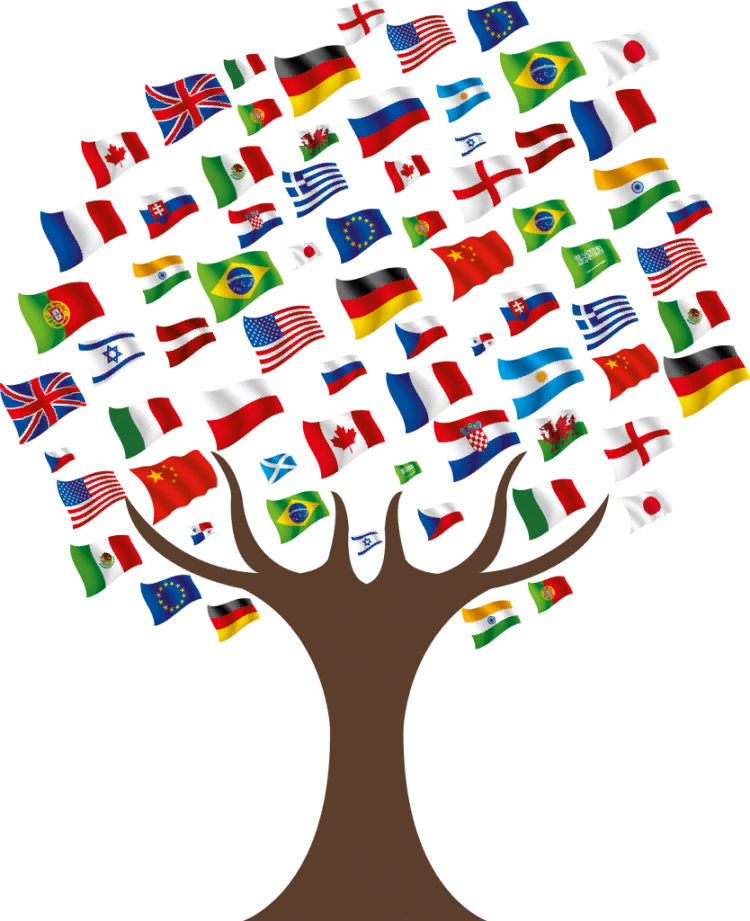 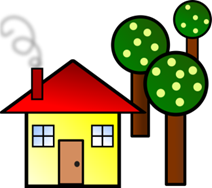 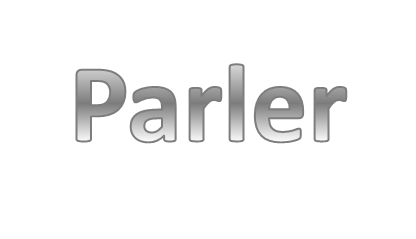 S’appeler
habiter
j'habitetu habitesil habitenous habitonsvous habitezils habitent
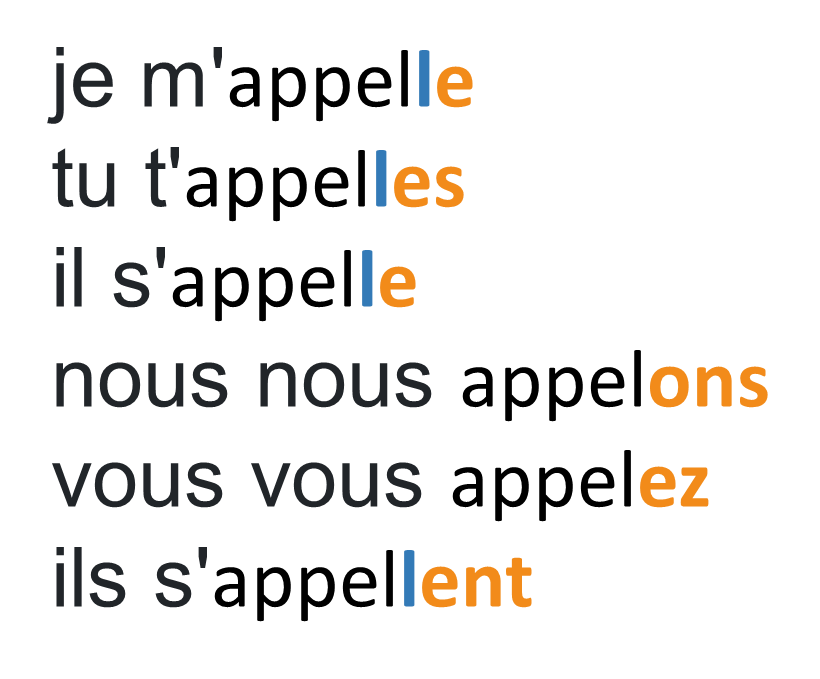 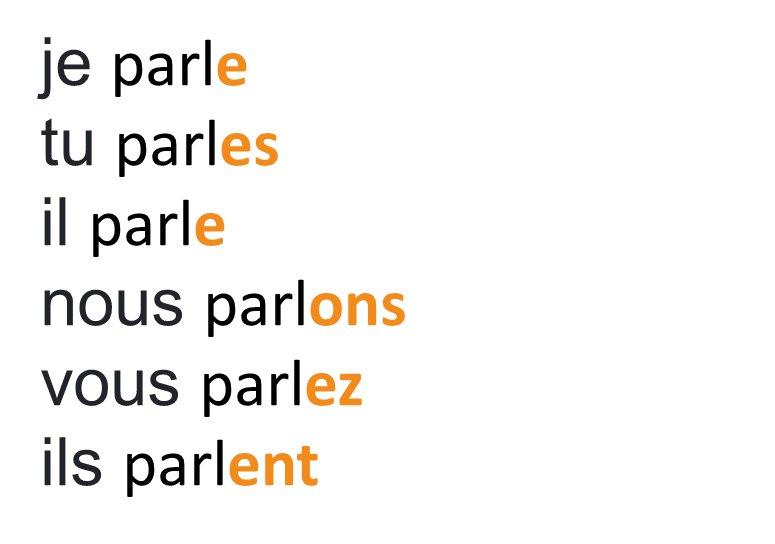 Non!
ne .... pas
je ne parle pastu ne parles pasil ne parle pasnous ne parlons pasvous ne parlez pasils ne parlent pas
Je n 'habite pastu n’ habites pasil n’ habite pasnous n’ habitons pasvous n’ habitez pasils n’ habitent pas
Parlez-vous allemand?
Non, je ne parle pas allemand
Parlez-vous anglais?
russe?
allemand?
espagnol?
chinois?
polonais?
japonais?
Oui, ...
Non, ...
Loisirs
-Qu’est-ce que vous aimez faire
dans la vie?
J’aime lire des livres,

faire du sport, 
me promener;
voyager,
aller à la plage et nager,
cuisiner,

faire du shopping!
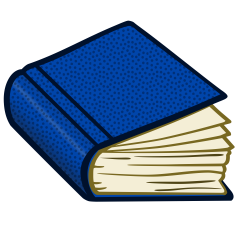 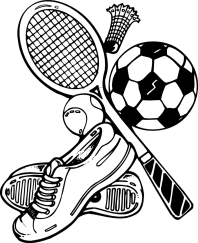 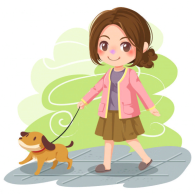 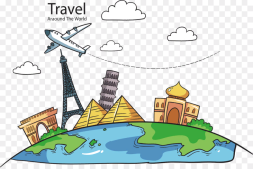 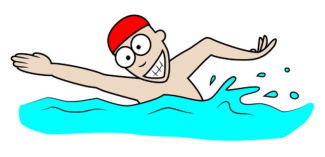 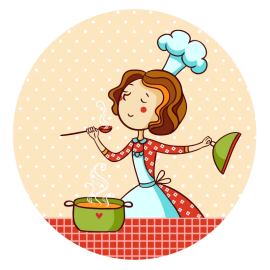 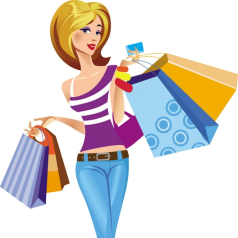 aimer
je cuisinetu cuisinesil cuisinenous cuisinonsvous cuisinezils cuisinent
voyager
nager
cuisiner
danser 
chanter
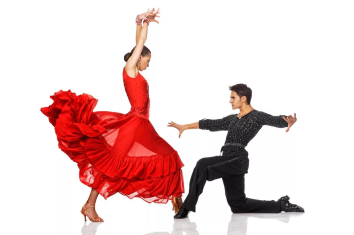 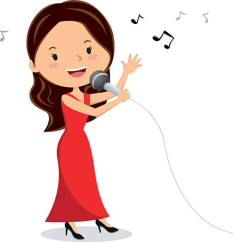 Bonjour! 
Comment vous appelez-vous?
Quel est votre prénom?
Quel est votre nom?
Quel est votre pays d’origine?
Qu’est-ce que vous faites dans la vie?
Quel âge avez-vous?
Où habitez-vous?
Quelles langues parlez-vous ?
Qu’est-ce que vous aimez faire
dans la vie?
Texte 1
Je m’appelle Paul Leblanc. Paul, c’est mon prénom et Leblanc, c’est mon nom. Leblanc, ça s’écrit L. E B. L. A. N. C. Je suis français, mais je n’habite pas en France. J’habite au Japon à Totsuka, c’est près de Yokohama. J’ai 21 ans, je suis étudiant à l’université de Yokohama. J’apprends le japonais. Je parle 3 langues : anglais, japonais et un peu chinois. J’apprends le japonais parce que je veux devenir traducteur. Ma copine aussi veut être traductrice. Un jour, peut-être, on va travailler ensemble. Je suis un fan de Kitano Takeshi comme beaucoup de Français. Les films de Kitano sont très violents, c’est vrai. Mais, j’aime beaucoup ce cinéaste. Mon film préféré, c’est Hanabi. Vous connaissez?
Texte 2
Elle s’appelle Isabelle Royal. Isabelle, c’est son prénom et Royal, c’est son nom. Royal, ça s’écrit R.O.Y.A.L. Elle est canadienne, mais elle n’habite pas au Canada. Elle habite en France, à Vouvray. C’est près de Tours. Vouvray, ça s’écrit V.O.U.V.R.A.Y. Elle a 19 ans, Elle est étudiante à l’université de Tours. L’université s’appelle François Rabelais. Elle apprend l’espagnol. Elle parle 3 langues : anglais, espagnol et un peu allemand…plus le français, c’est sa langue maternelle. Elle apprend les langues étrangères parce qu’elle veut devenir traductrice et travailler pour l’ONU. Son copain aussi veut être traducteur. Un jour, peut-être, ils vont travailler ensemble. Lui, c’est un fan de Kitano Takeshi comme beaucoup de Français. Isabelle n’aime pas beaucoup les films de Kitano parce qu’ils sont très violents, ce n’est pas faux.